স্বাগতম
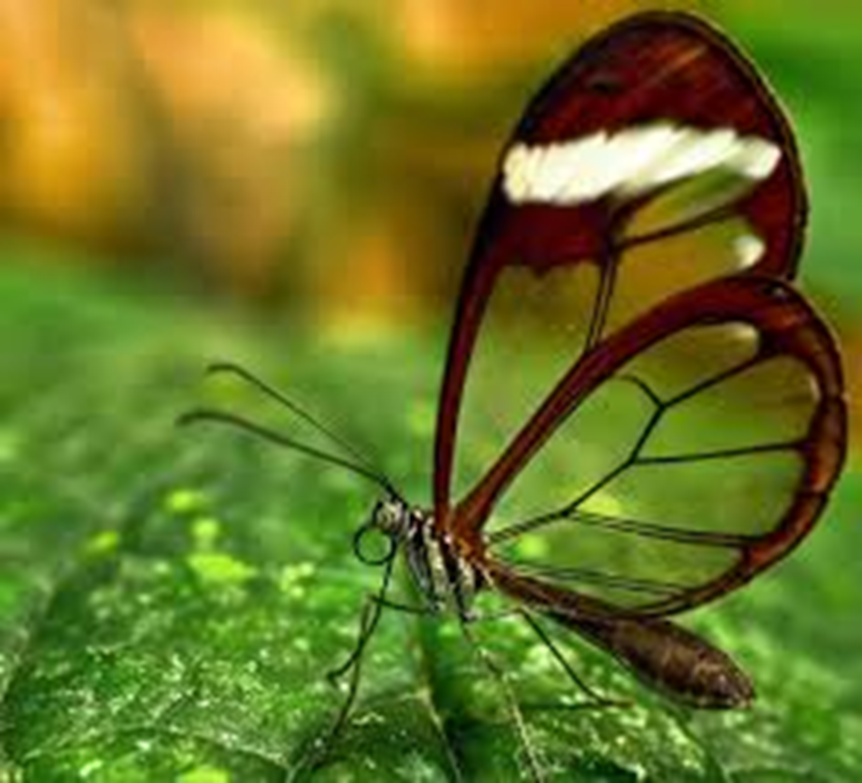 পরিচিতি
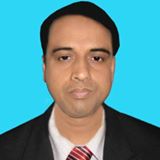 মো: আব্দুল মালেক
সহকারী শিক্ষক (কম্পিউটার)
কাজী আব্দুল মাজেদ একাডেমী
পাংশা, রাজবাড়ী।
মোবাইল : ০১৭১৭-০০২১৫১
ই-মেইল : abdulmalek1972p@gmail.com
Website: www.teachersnews24.com
শ্রেণিঃ নবম
বিষয়ঃ ফিন্যান্স ও ব্যাংকিং
অধ্যায়ঃ প্রথম
অর্থায়নের প্রকারভেদ
শিখনফল 
এই পাঠ শেষে শিক্ষার্থীরা –

১। অর্থায়ন কী বলতে পারবে।
২। অর্থায়নের প্রকারভেদ উল্লেখ করতে পারবে।
৩। বিভিন্ন প্র্রকার অর্থায়নের মধ্যে পার্থক্য নির্ণয় করতে পারবে।
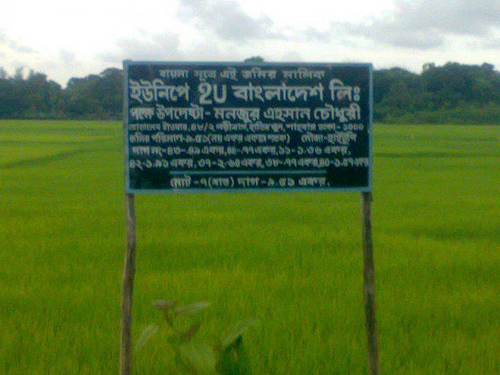 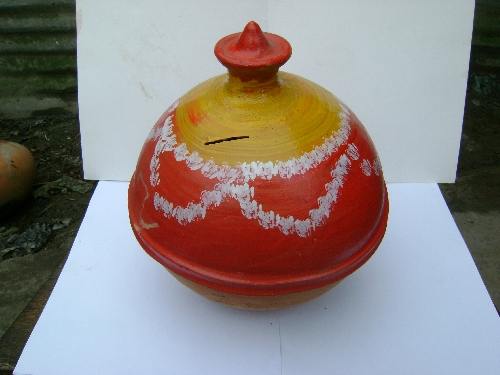 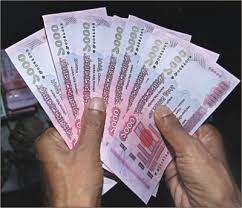 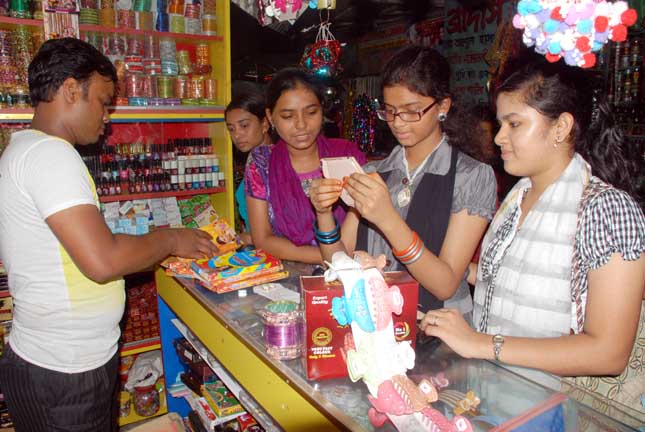 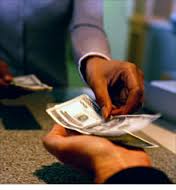 টাকা
বিনিয়োগ
উৎস
অর্থায়ন
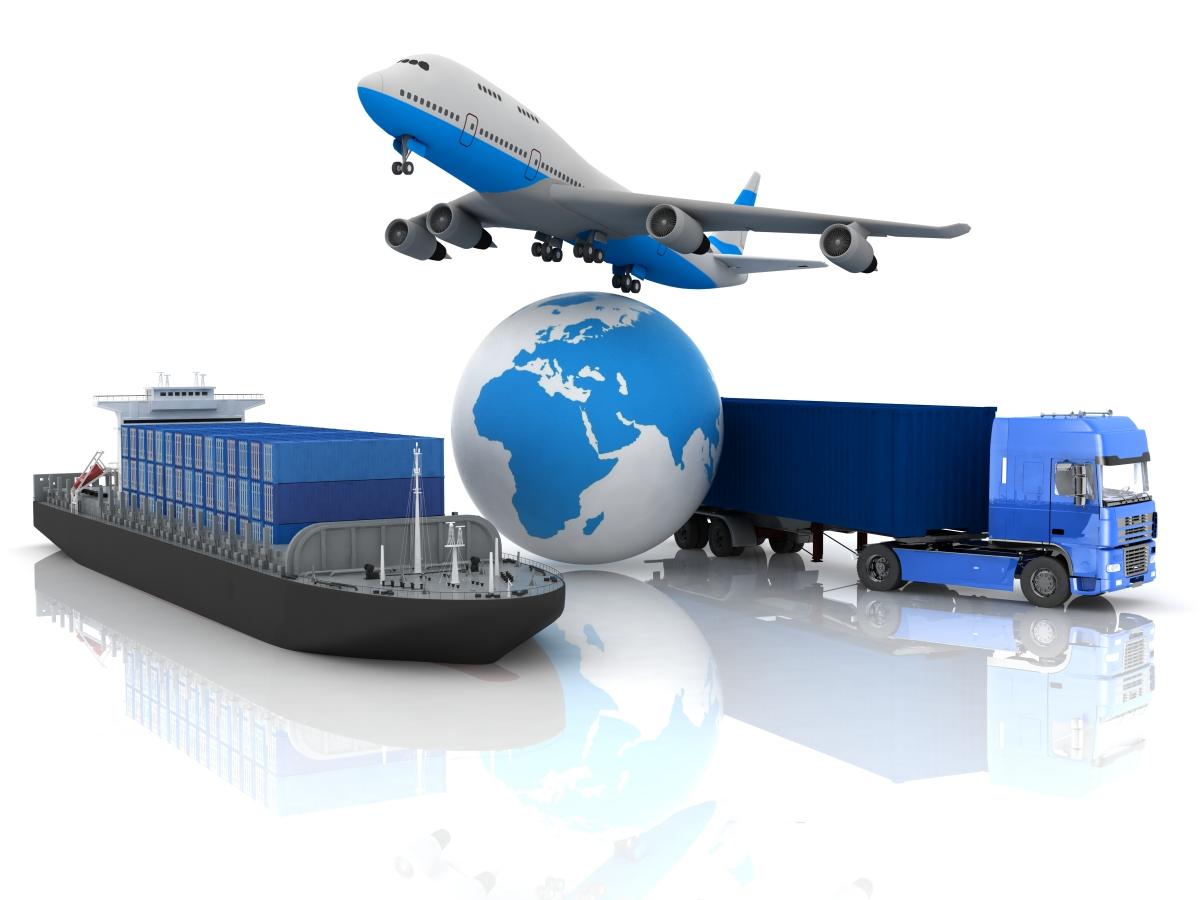 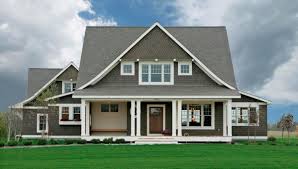 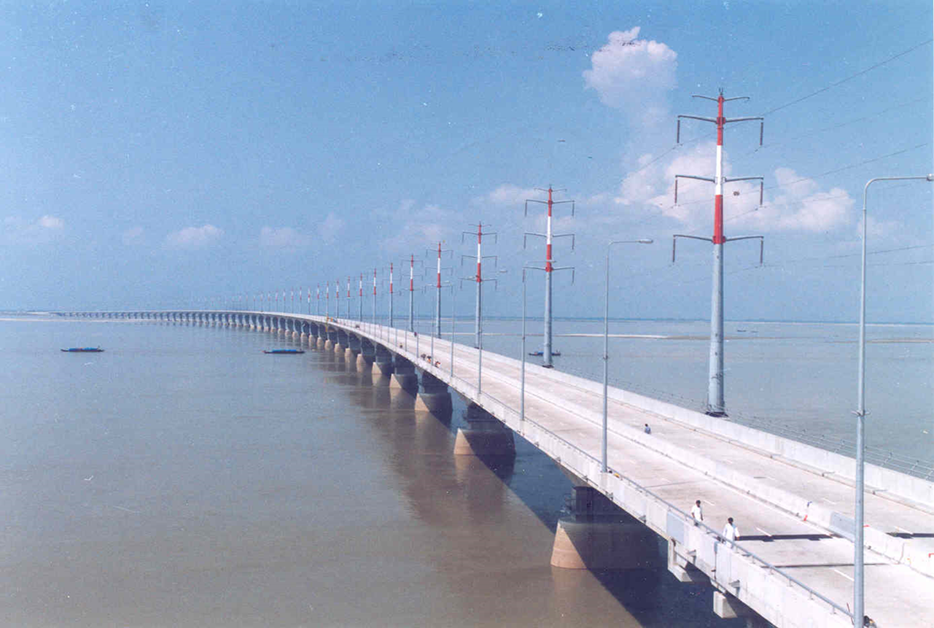 বিভিন্ন প্রকার অর্থায়ন
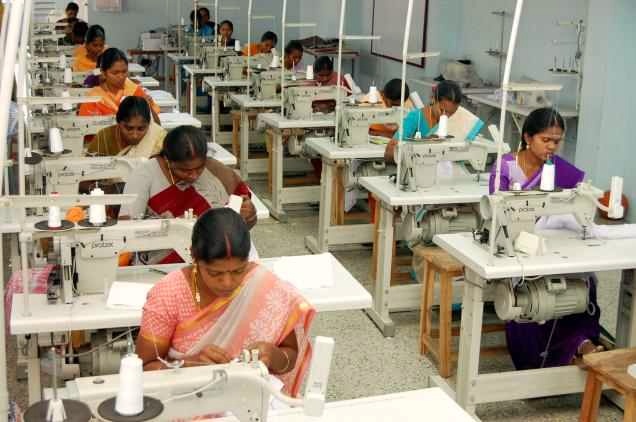 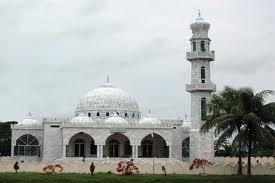 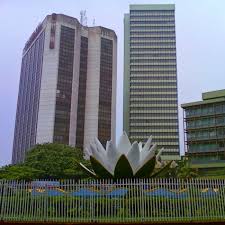 পারিবারিক অর্থায়ন
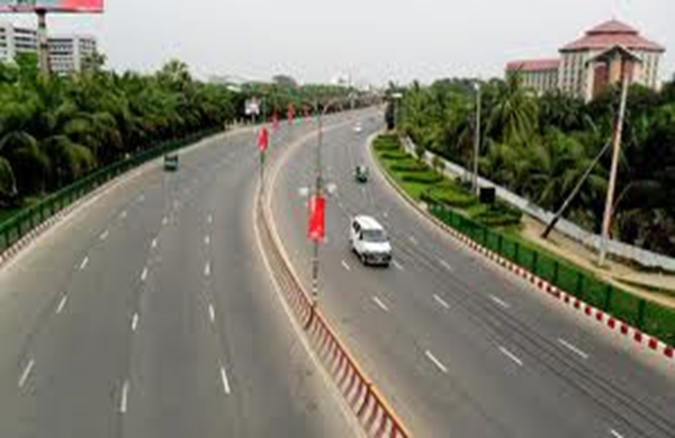 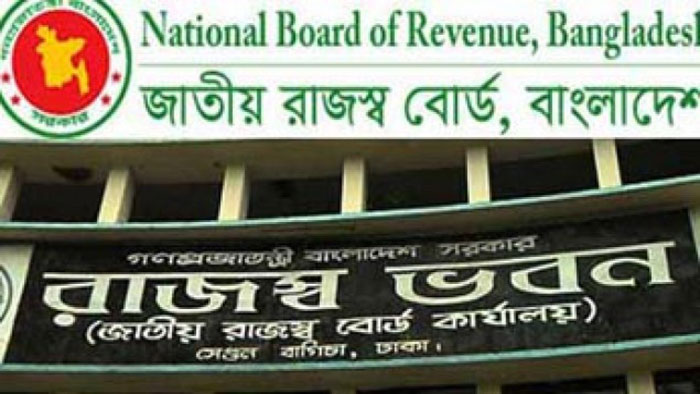 রাস্তা
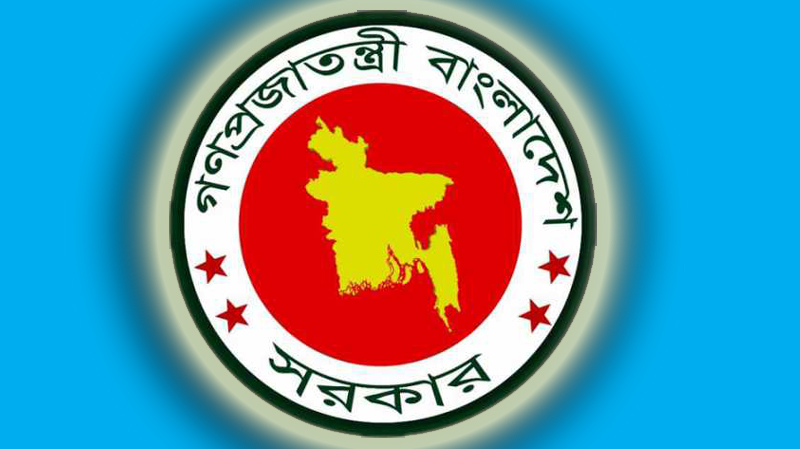 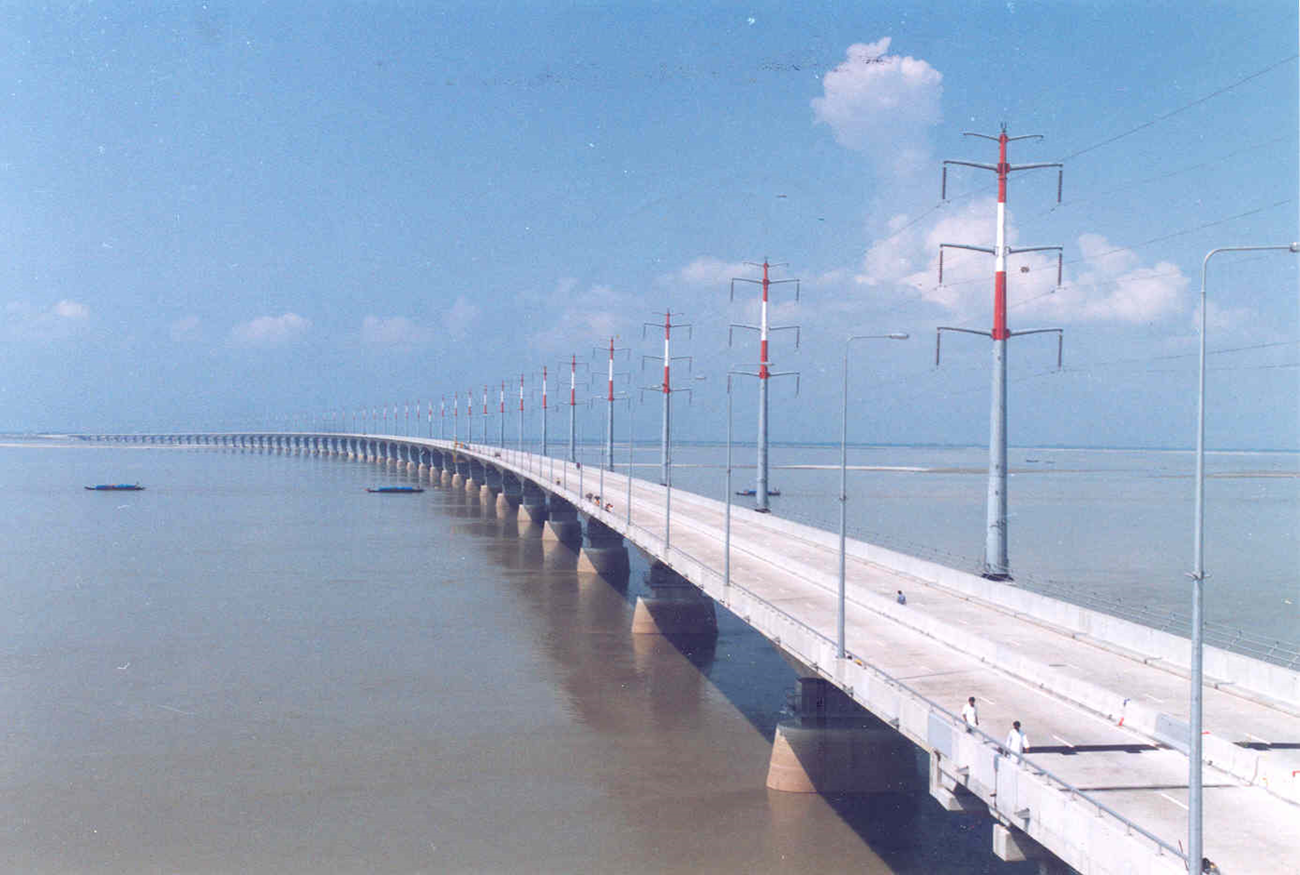 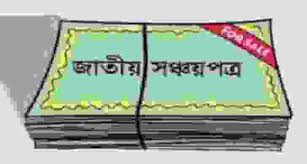 ব্রিজ
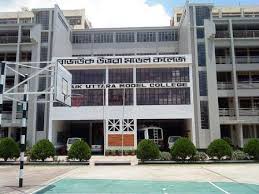 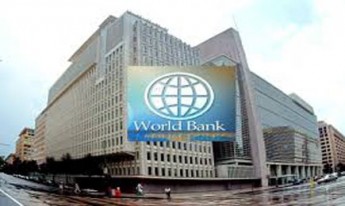 সরকারি অর্থায়ন
স্কুল
দলীয় কাজ
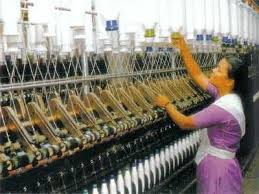 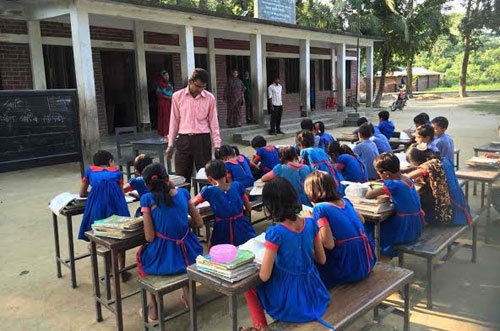 উপরে প্রদর্শিত প্রতিষ্ঠানগুলোর অর্থায়ন প্রক্রিয়ার দুটি করে বৈশিষ্ট্য লিখ ।
মূল্যায়ন 

             ১। অর্থায়ন কি? 
                 ২। দুই প্রকার অর্থায়নের নাম বল।
                 ৩। সরকারি অর্থায়নের মূল লক্ষ্য কী ?
                  ৪।অব্যবসায়ী প্রতিষ্ঠান কিভাবে অর্থ সংগ্রহ  করে?
বাড়ির কাজ
তোমার মতে সরকারি অর্থায়ন  একটি দেশের উন্নয়নে কি অবদান রাখে তা বিশ্লেষণ  কর ।
ধন্যবাদ
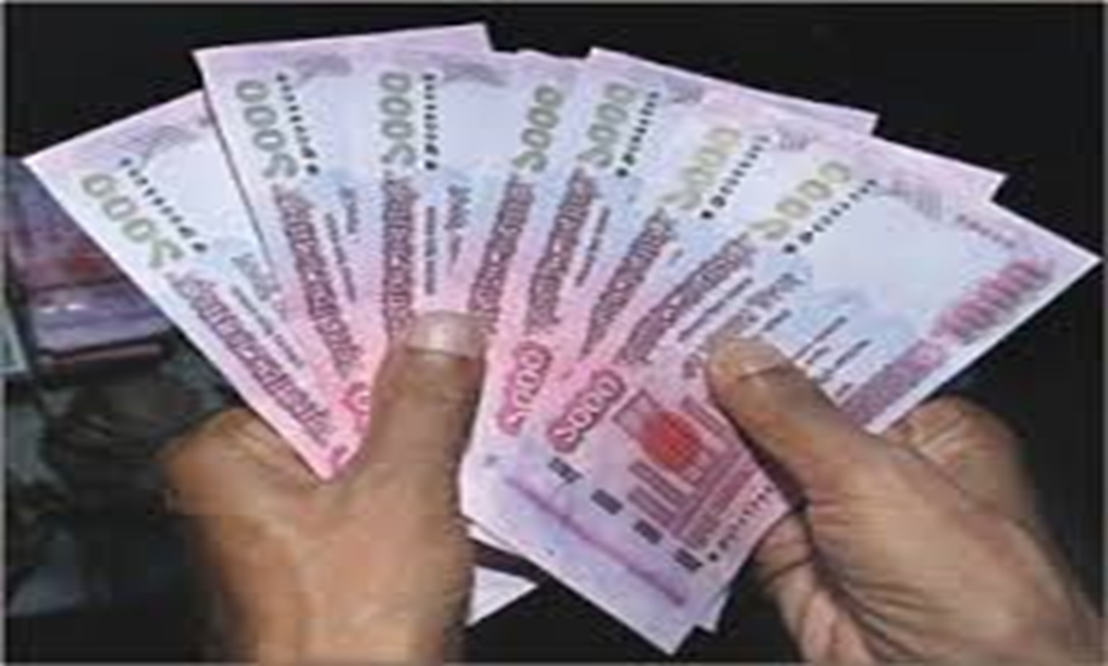